Задачи на движение относительно стационарного или движущегося объекта
Подготовлено МО учителей математики
МБОУ «СОШ №4»
Здесь рассматриваются задачи из открытого банка заданий для ОГЭ и ЕГЭ по математике. Для ОГЭ эти задачи являются заданиями части C, для ЕГЭ – части B. Помимо использования свойств прямолинейного движения, в этих задачах применяется навык перевода одних единиц измерения в другие.
Задача №1
Поезд, двигаясь равномерно со скоростью 80 км/ч, проезжает мимо придорожного столба за 36 секунд. Найдите длину поезда в метрах.
В решении задачи размерами столба можно пренебречь.
За 36 секунд со скоростью 80 км/ч поезд проезжает свою длину. Обозначим длину поезда как l. Получим:



Значит, длина поезда равна 800 м.
Ответ: 800 метров.
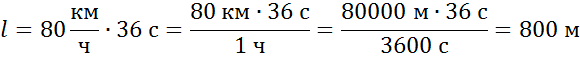 Задача №2
Поезд, двигаясь равномерно со скоростью 60 км/ч, проезжает мимо лесополосы, длина которой равна 400 метрам, за 1 минуту. Найдите длину поезда в метрах.
За 1 минуту со скоростью 60 км/ч поезд проезжает свою длину + длину лесополосы 400 м. Получим:



Значит, длина поезда равна 600 м.
Ответ: 600 метров.
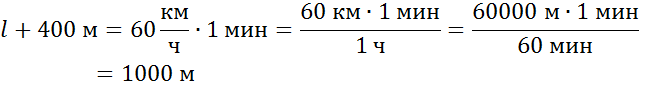 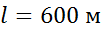 Задача №3
По двум параллельным железнодорожным путям в одном направлении следуют пассажирский и товарный поезда, скорости которых равны соответственно 90 км/ч и 30 км/ч. Длина товарного поезда равна 600 метрам. Найдите длину пассажирского поезда, если время, за которое он прошел мимо товарного поезда, равно 1 минуте. Ответ дайте в метрах.
За 1 минуту со скоростью 90 км/ч – 30 км/ч = 60 км/ч скорый поезд проезжает свою длину + длину товарного поезда 600 м. Получим:




Значит, длина скорого поезда равна 400 м.
Ответ: 400 метров.
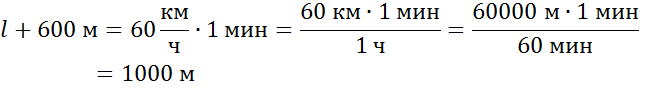 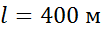 Задача №4
По двум параллельным железнодорожным путям друг навстречу другу следуют скорый и пассажирский поезда, скорости которых равны соответственно 65 км/ч и 35 км/ч. Длина пассажирского поезда равна 700 метрам. Найдите длину скорого поезда, если время, за которое он прошел мимо пассажирского поезда, равно 36 секундам. Ответ дайте в метрах.
За 36 секунд со скоростью 65 км/ч + 35 км/ч = 100 км/ч скорый поезд проезжает свою длину + длину товарного поезда 700 м. Получим:




Значит, длина скорого поезда равна 300 м.
Ответ: 300 метров.
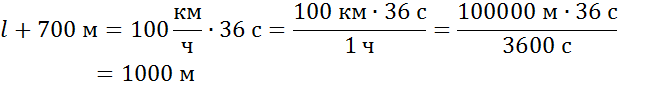 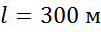 Вывод:
Таким образом, рассмотрев вышеуказанные задачи, можно сделать вывод, что они решаются однотипно, с учётом частных условий каждой конкретно взятой задачи.
Овладение приёмами решения данного типа задач обеспечивает возможность упростить выбор способа решения конкретного типа задач при прохождении итоговой аттестации.